LENGUAJE  Y COMUNICACIÓN 1° BÁSICO
ESCUELA ALEJANDRO GIDI 
PROFESORA: KARIN CEA ROJAS
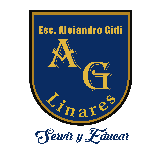 OBJETIVO
Identificar y nombrar cualidades para referirse a un sustantivo.
activación
¿ Cómo es ?
redonda
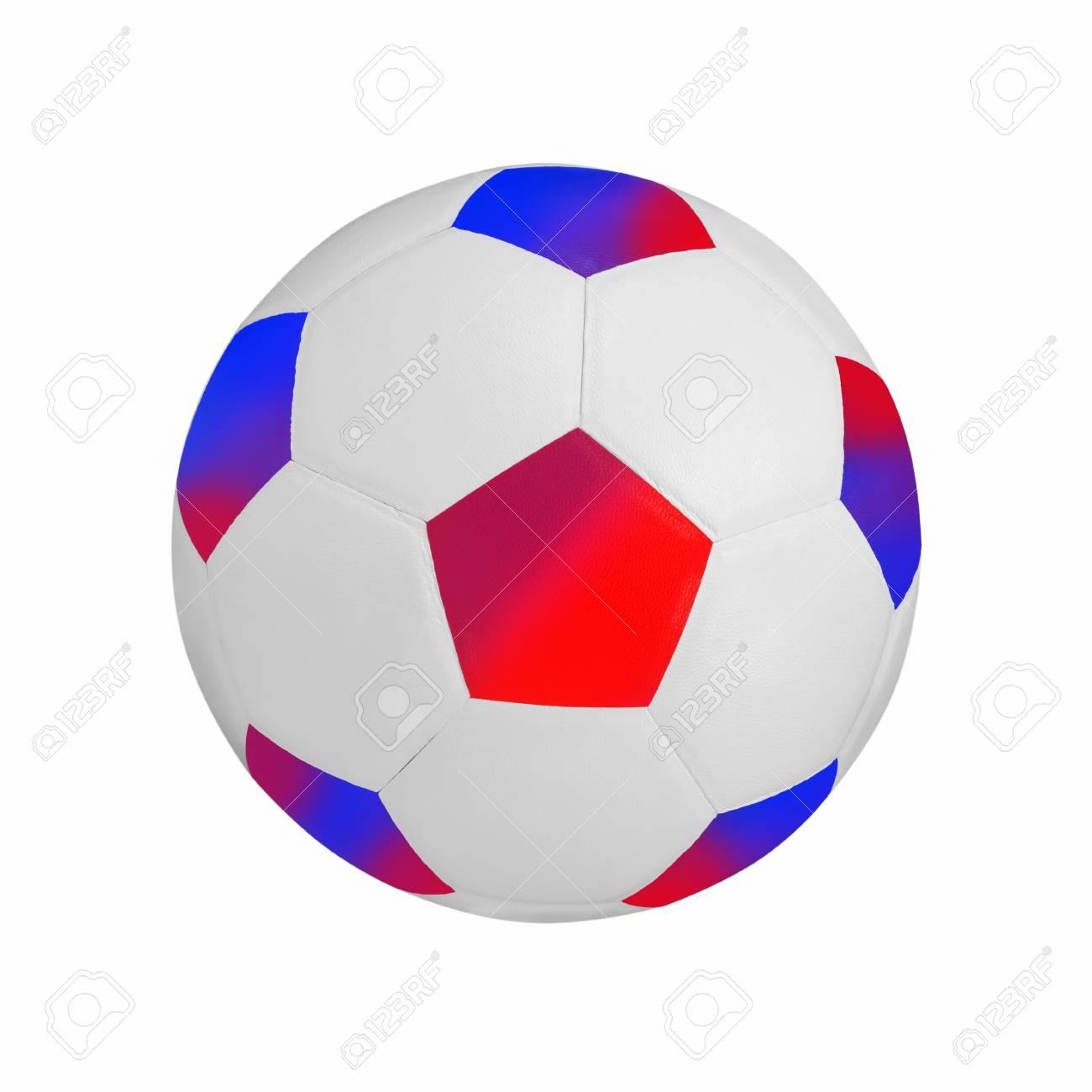 dura
suave
multicolor
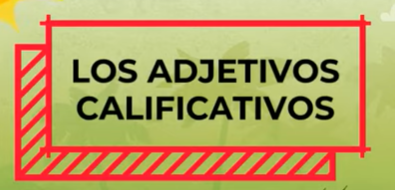 desarrollo
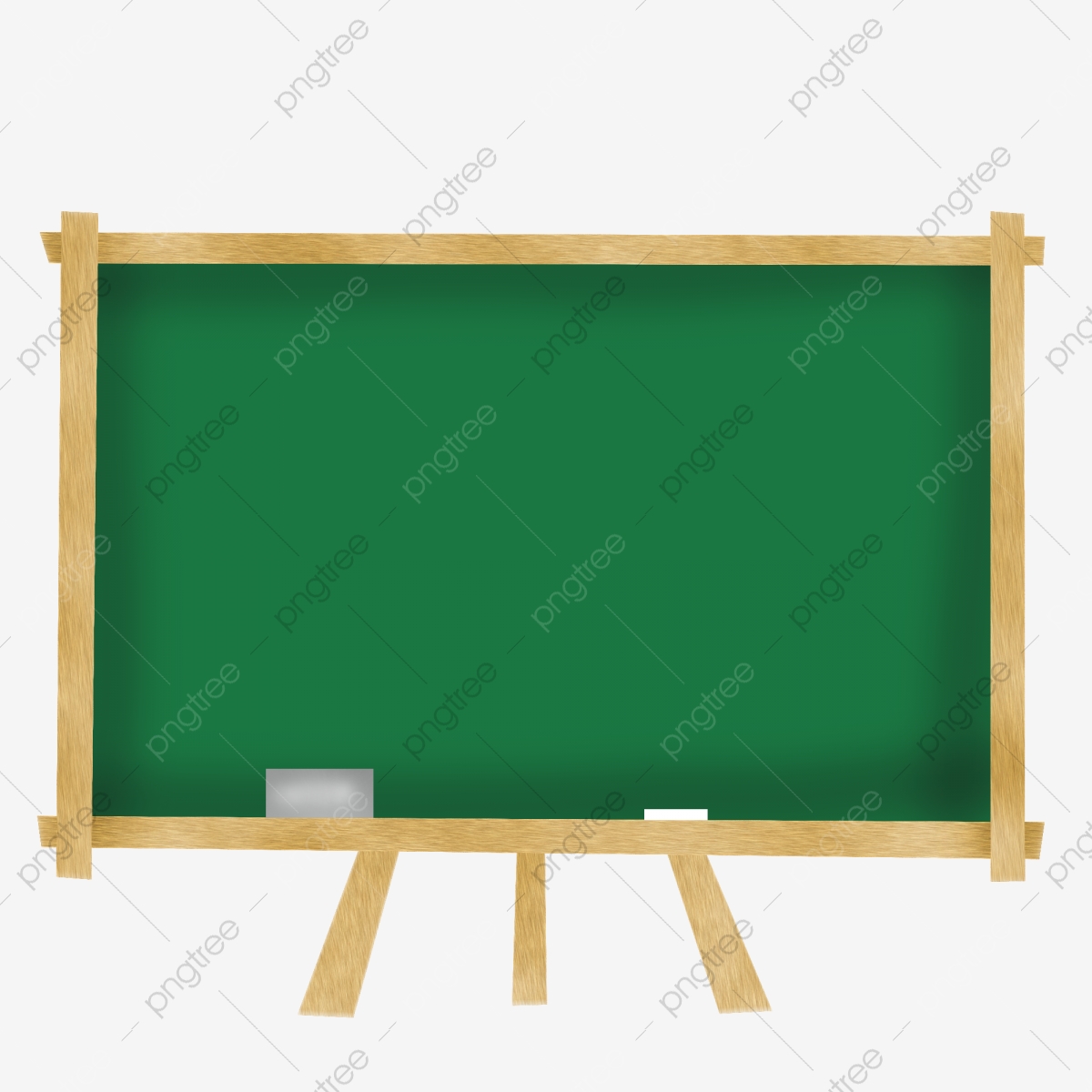 Los ADJETIVOS CALIFICATIVOS son palabras que indican las CUALIDADES de los sustantivos.
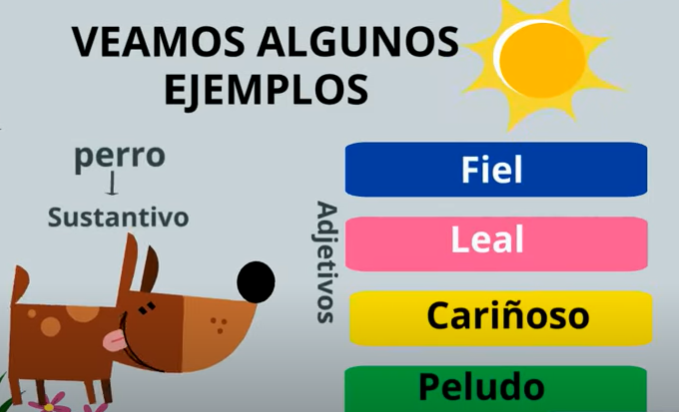 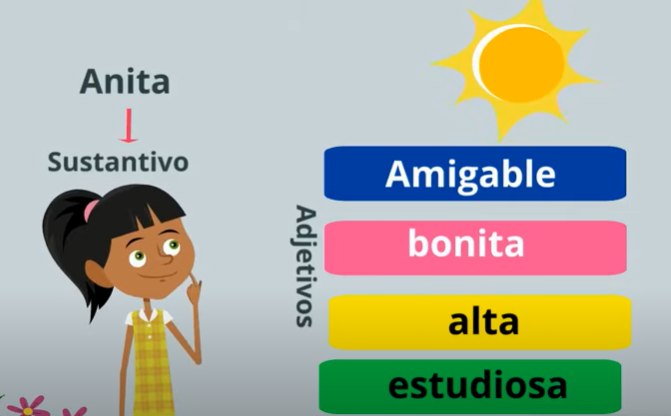 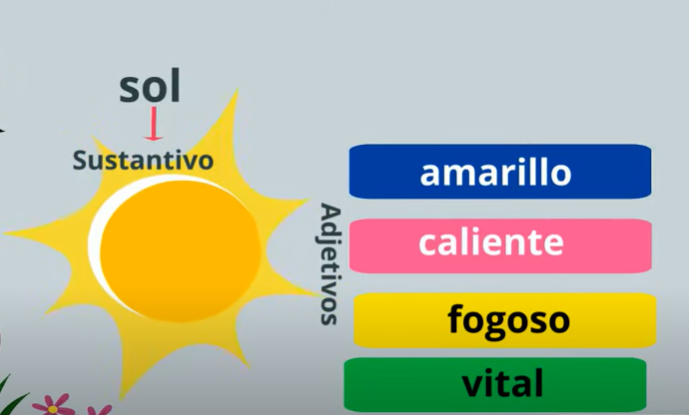 actividad
Ahora es tu turno
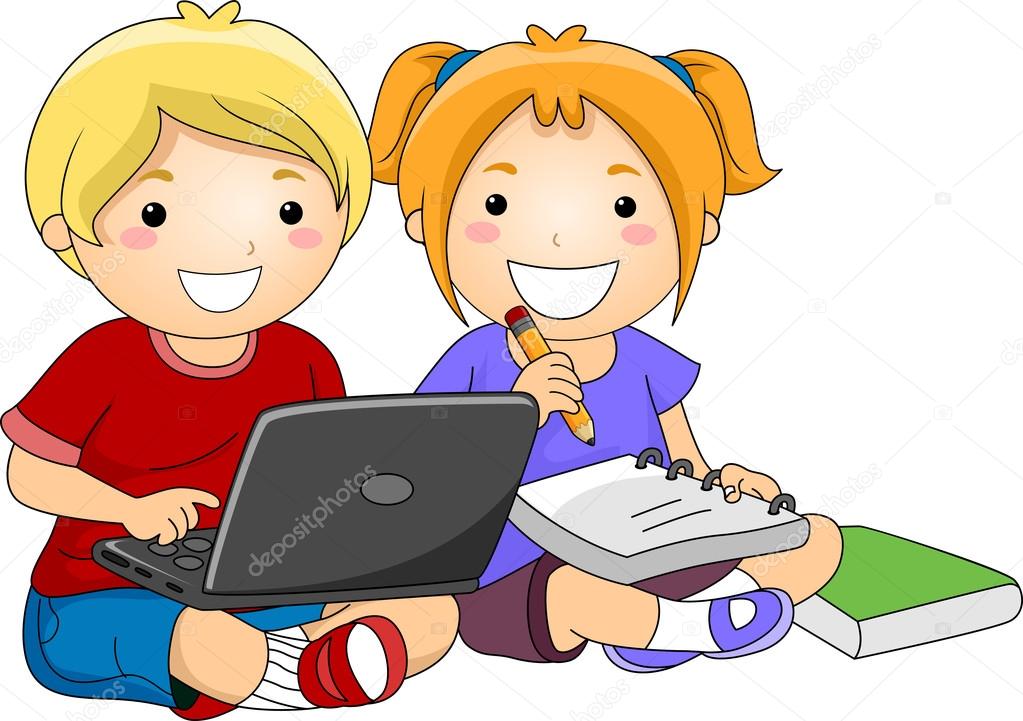 En tu cuaderno
1.- Dibuja un mazana grande de color rojo.
2.- Dibuja una manzana pequeña de color verde.
GRANDE    Y      ROJA
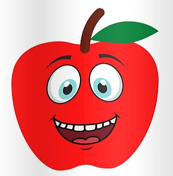 PEQUEÑA      Y    VERDE
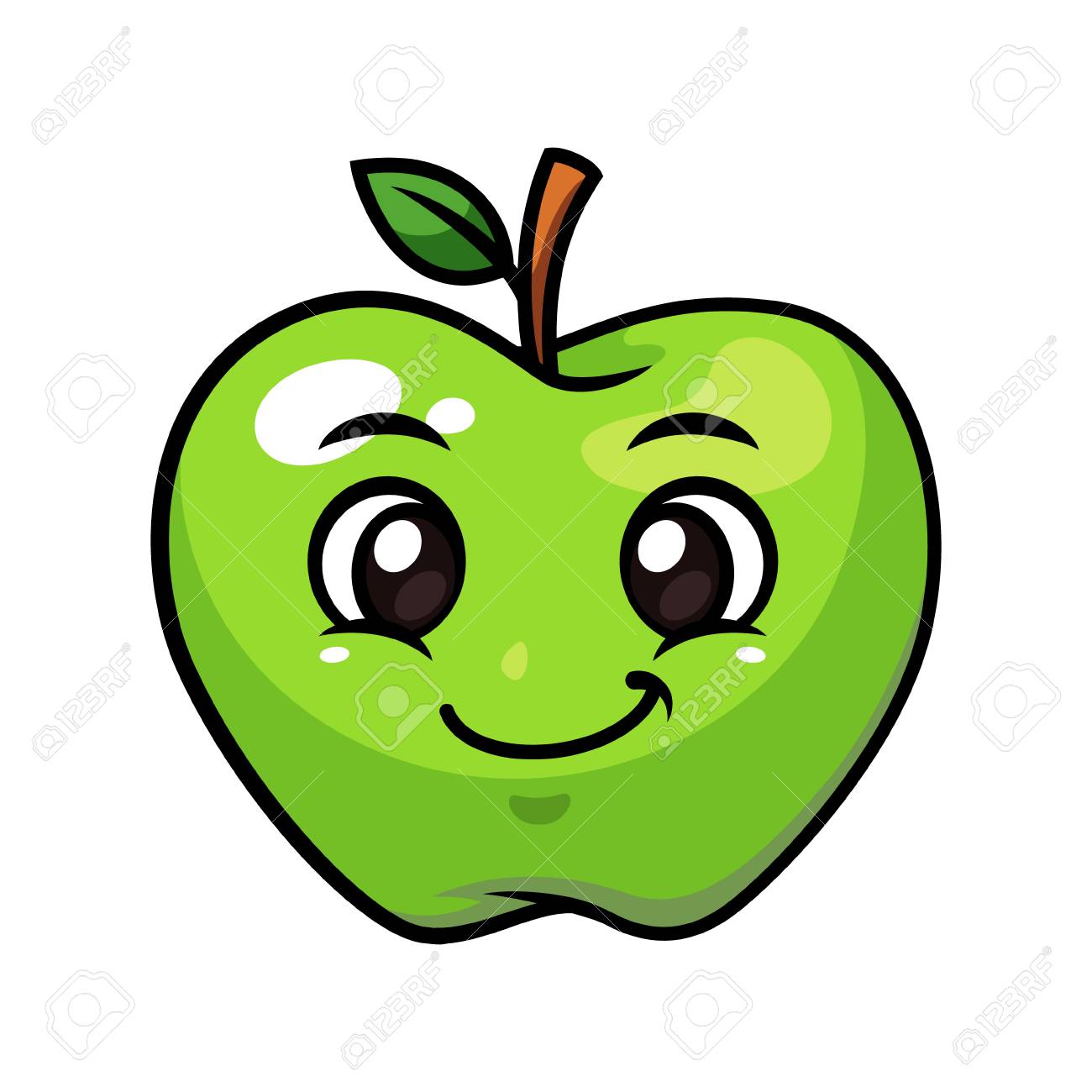 1.-La manzana roja es la mas deliciosa.
2.- La manzana verde es agria .